Центр Научно-Технических Услуг и Консультаций
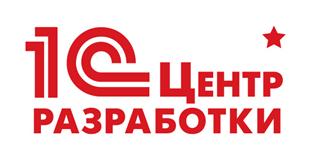 Опыт внедрения Электронной ветеринарной сертификации на предприятиях промышленной переработки
Центр Научно-Технических Услуг и Консультаций   разработчик 
решений для молочных заводов «1С:Молокозавод»  «1С:Бухгалтерия молокозавода» решений для предприятий сельского хозяйства и промпереработки «Универсал»
Три составляющие успешного внедрения ЭВС
Организация - заказчик
   - своевременное принятие организационных решений
   - оптимизация бизнес-процессов 
   - качественный учет и контроль

Фирма - автоматизатор
   - опыт внедрения ЭВС
   - помощь в создании оптимальных бизнес-схем на всех этапах внедрения
   - помощь в выборе программных продуктов и алгоритмизации процессов

Учетная система
   - возможность ведения партионного учета
   - возможность передачи данных в ГИС Меркурий
Приоритетная роль организационных моментов
Опыт автоматизации показалприоритетную роль организационных моментов, необходимость оптимизации бизнес-схем, качественного учета и контроля.
Необходим:
контроль партий на всех этапах; 
ответственность складского работника за выбор партий для отгрузки покупателю; 
создание оптимальной схемы загрузки автомобилей с учетом возможности выгрузки требуемой партии клиенту по маршруту следования; 
ответственность экспедитора за выдачу заявленных партий клиенту
пересмотр обязанностей и графиков работ специалистов с учетом необходимости формирования в печатном пакете отгрузочных документов информации о ВСД, зарегистрированных в ГИС Меркурий
Минимальные требования к учетной системепри внедрении ЭВС
Партионный учет
Ведение справочника партий номенклатуры
Оперативный ввод документов выпуска продукции (ежедневно)
Указание партий продукции в документах выпуска продукции
Указание партий продукции в складских документах: перемещение, реализация, списание
Учетная система Отчет производства
На основании Отчета производства выписывается Заявка на получение ВСД
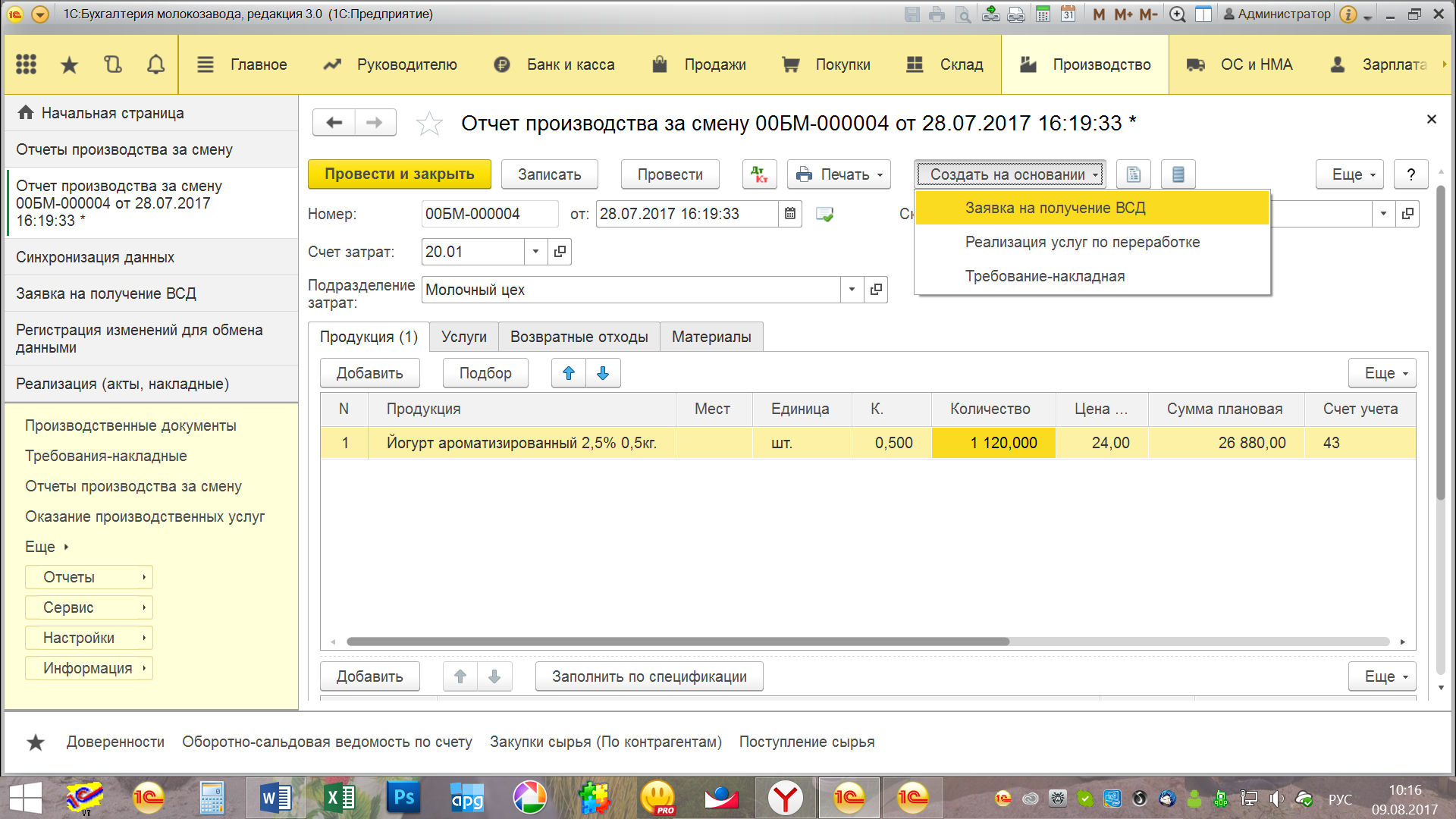 Учетная системаЗаявка на получение производственного ВСД
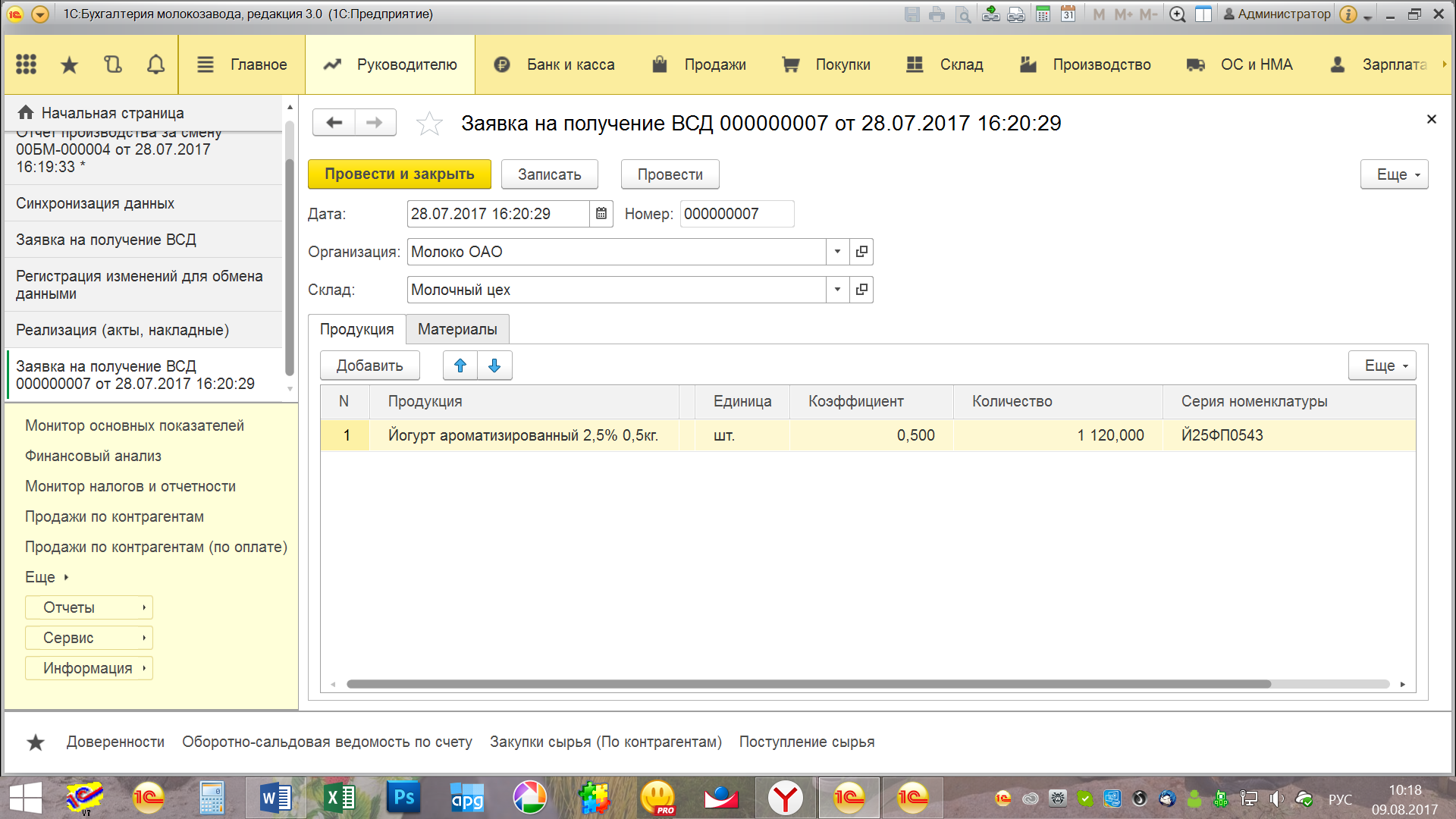 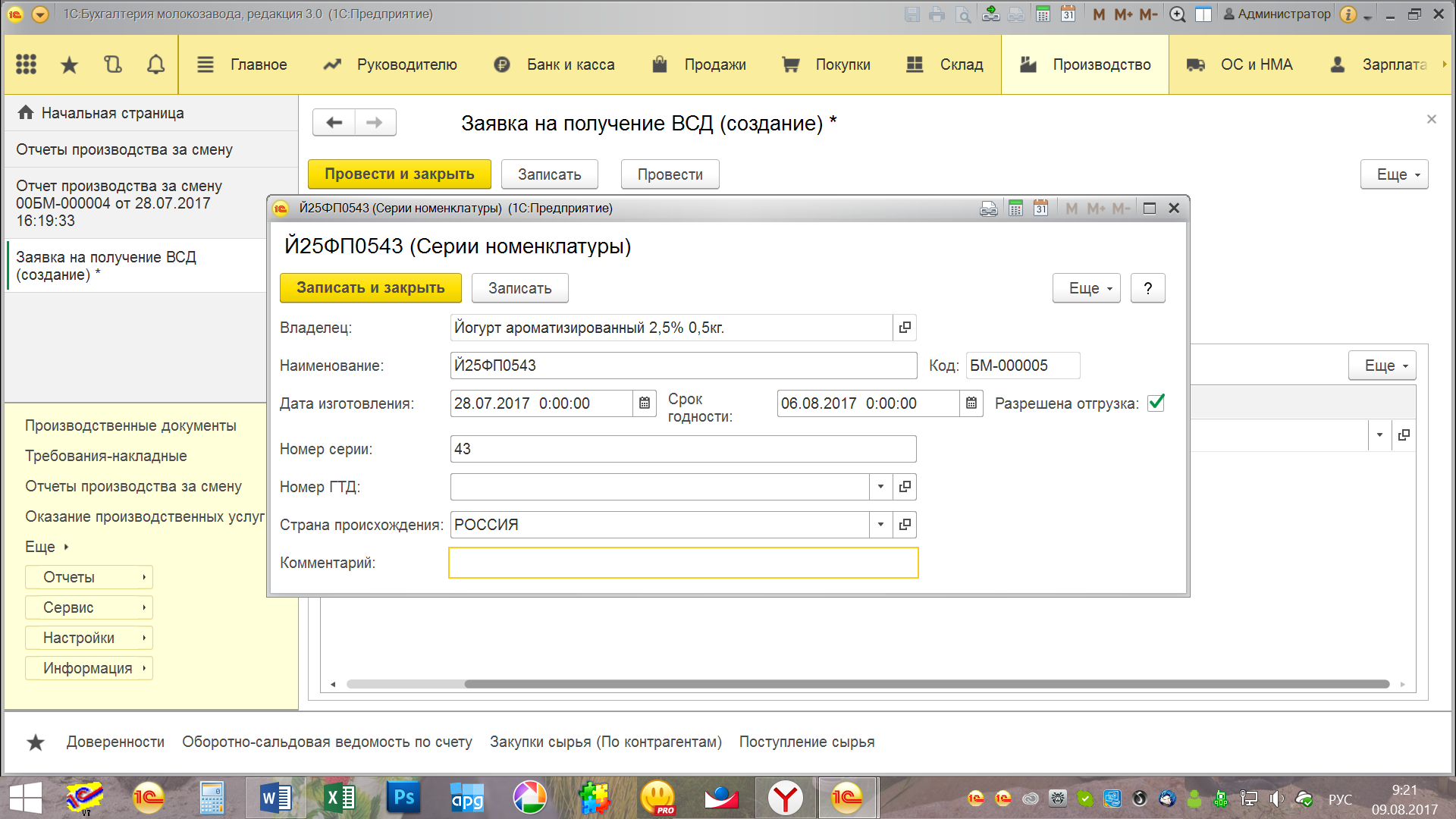 В Заявке указывается партия номенклатуры, определяющая дату изготовления и срок годности
Учетная системаРеализация
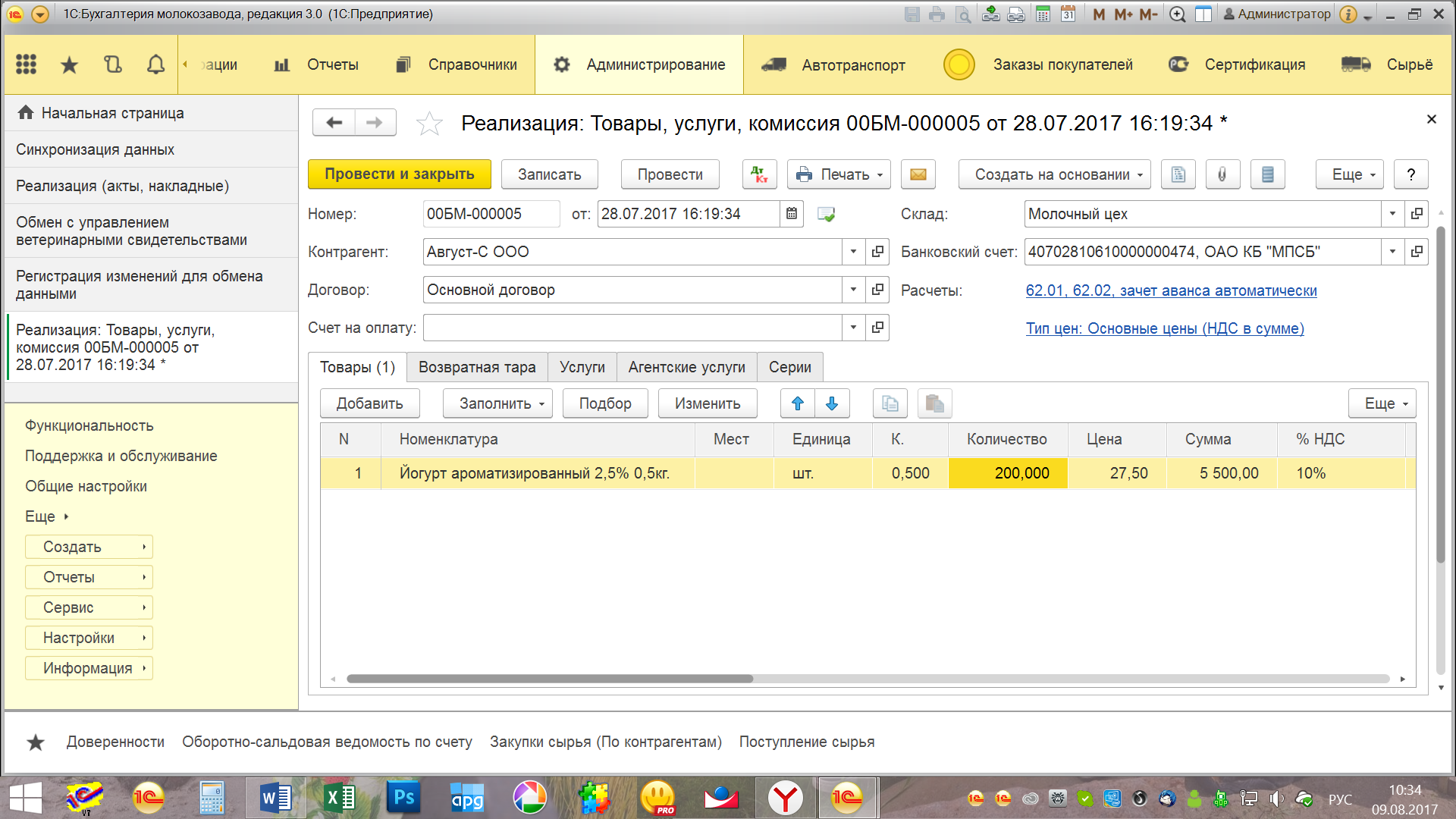 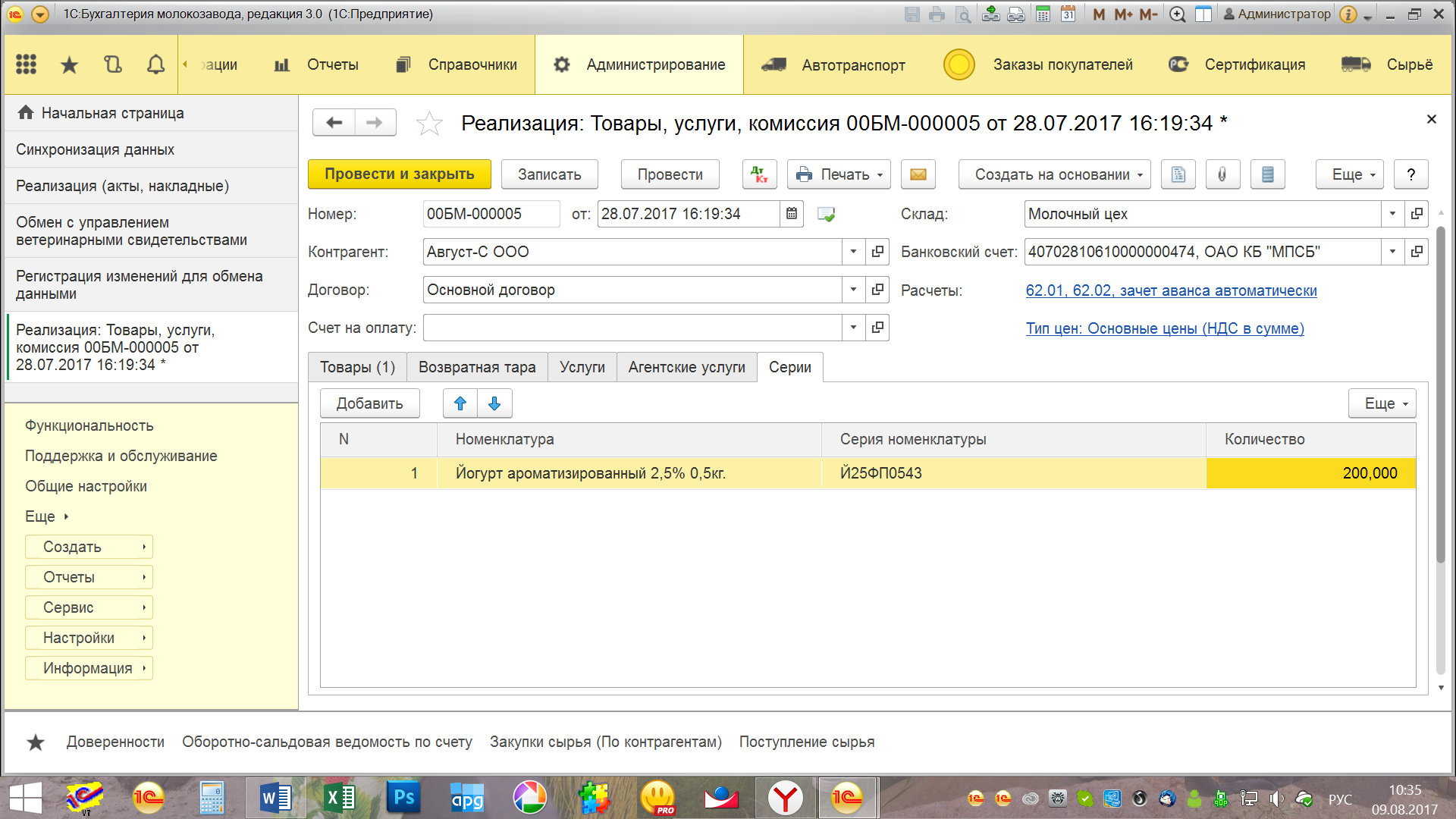 Подбор партий продукции может быть осуществлен различными способами (вручную, по выбранному алгоритму, путем внедрения штрих-кодирования )
Автоматизация производственного и складского учета продукции
Электронная ветсертификация -  повод задуматься об организации производственного учета на предприятии и о качестве его автоматизации
Организация полноценного учёта партий продукции на предприятиях с большим объемом отгрузки путем ручного ввода информации проблематична
Решением проблемы может быть:
   - использование обработок подбора партий 
   - внедрение штрих-кодирования с помощью      терминалов сбора данных и сканеров штрих-кода
Подбор партий для документов реализации Отгрузка партий по маршруту
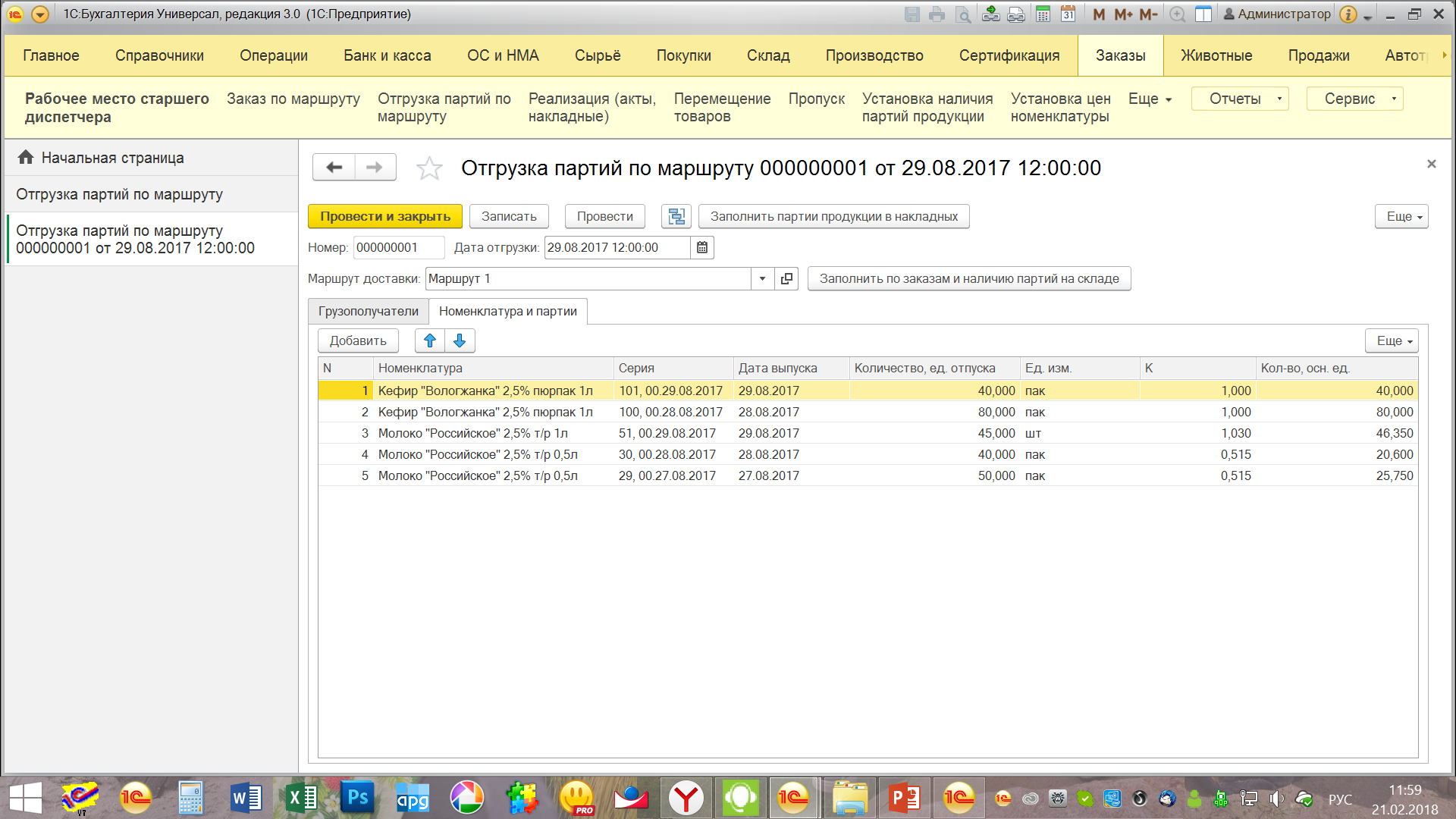 - Кладовщик, собирая продукцию для отгрузки по маршруту, фиксирует количество по видам продукции в разрезе партий (серий)
- В документе устанавливается и порядок грузополучателей по маршруту
- Меняя порядок строк номенклатуры, можно влиять на то, какая серия будет отпущена конкретному грузополучателю при формировании накладных на реализацию
Подбор партий для документов реализации Расстановка партий в документах реализации
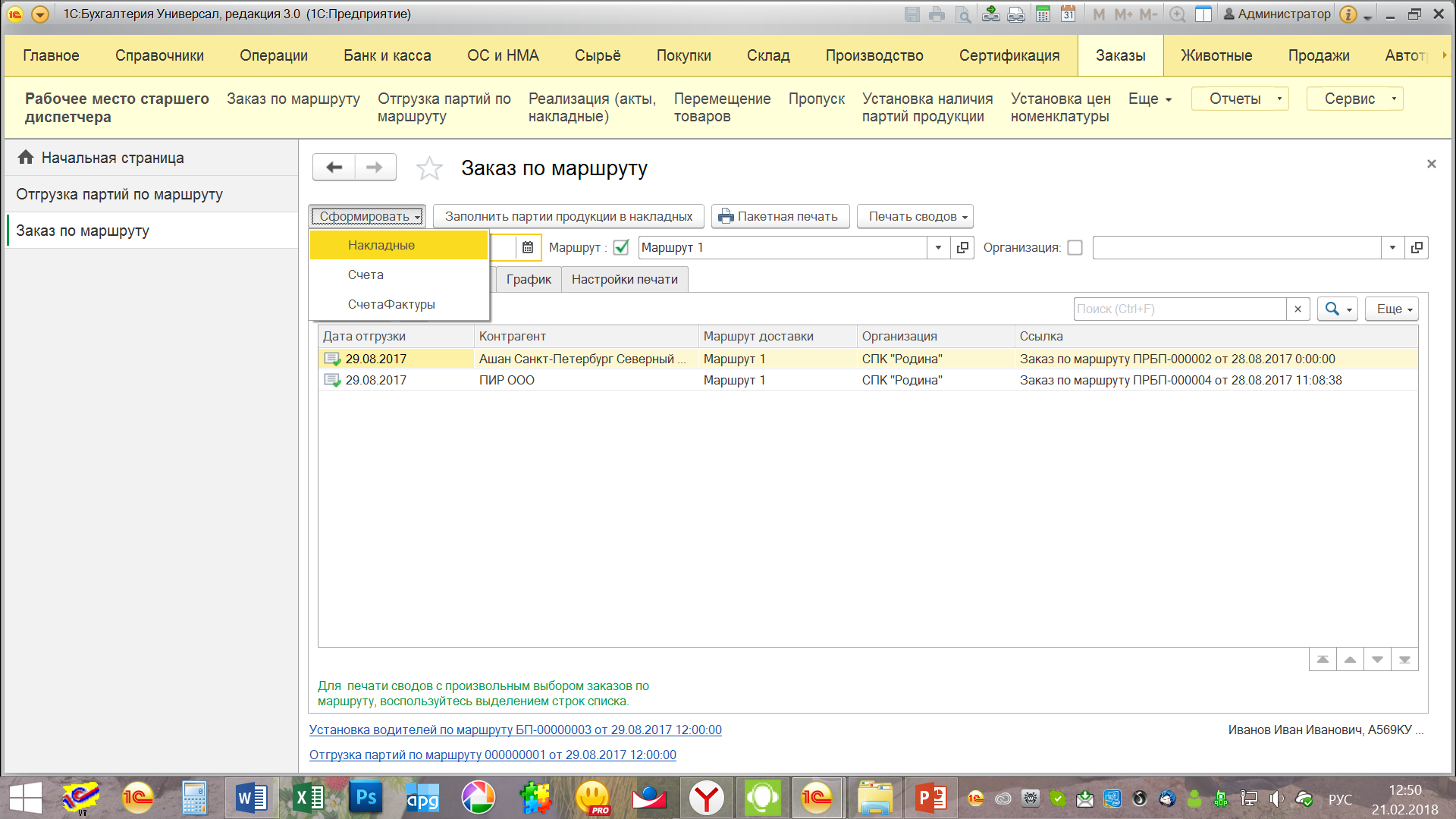 В обработке формирования отгрузочных документов (накладных, счетов-фактур) происходит автозаполнение партий в накладных на основании Отгрузки партий по маршруту
Технические моменты обмена данными
Учётная система предприятия
1С: Управление ветеринарными свидетельствами
ГИС Меркурий
Возможна самостоятельная разработка обменов с ГИС Меркурий, но поддержка такого варианта трудоемка. Наиболее комфортно — использование готового шлюза в виде конфигурации «1С:Управление ветеринарными сертификатами».
Необходима разработка правил обмена. 
Мы предлагаем готовый модуль для обмена с конфигурацией 1С:Управление ветеринарными сертификатами для 1С:Молокозавод,1С:Бухгалтерия молокозавода, Универсал
Модуль обмена
Настройка синхронизации в учетной системеОбмен с Управлением ветсвидетельствами
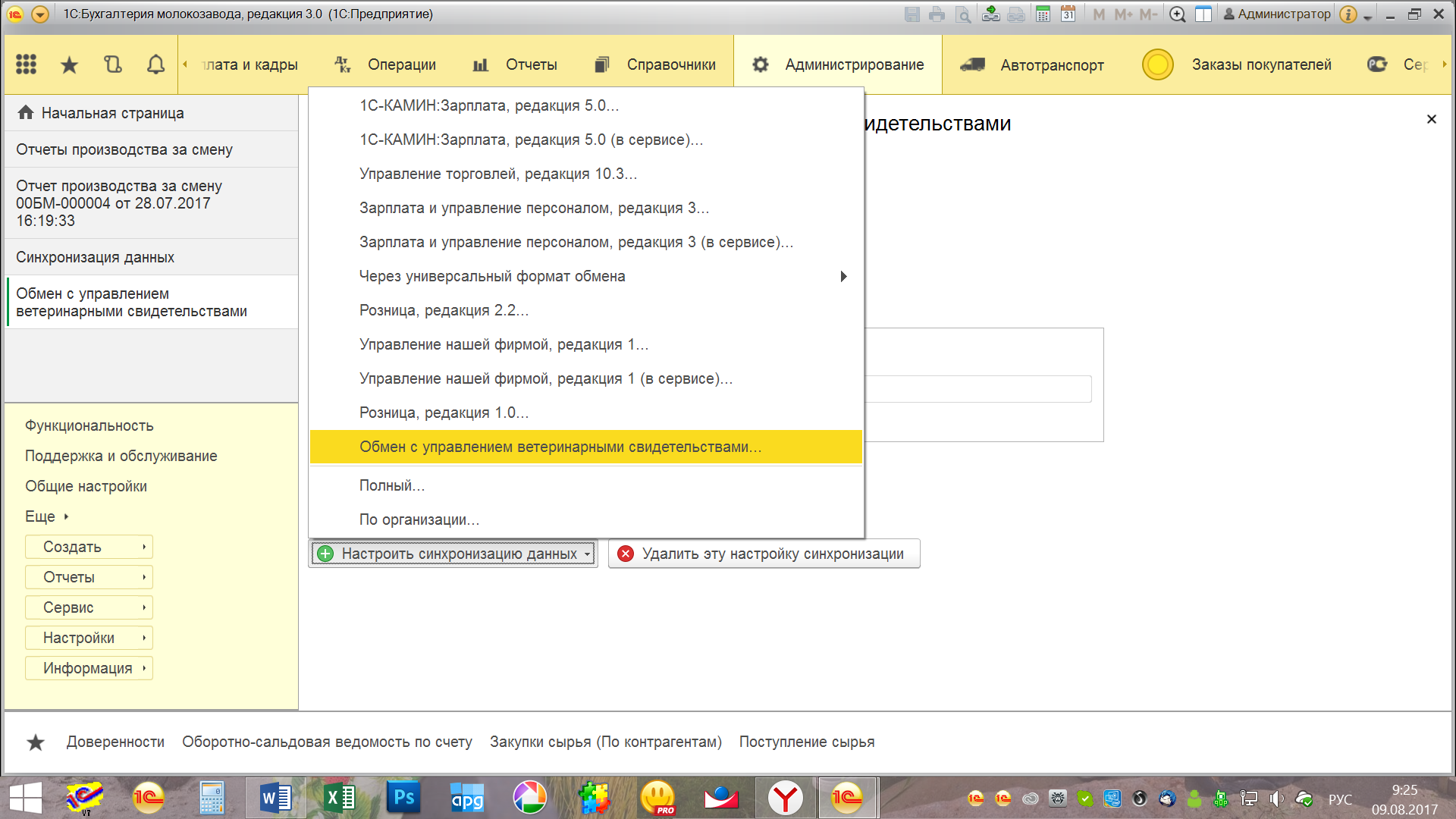 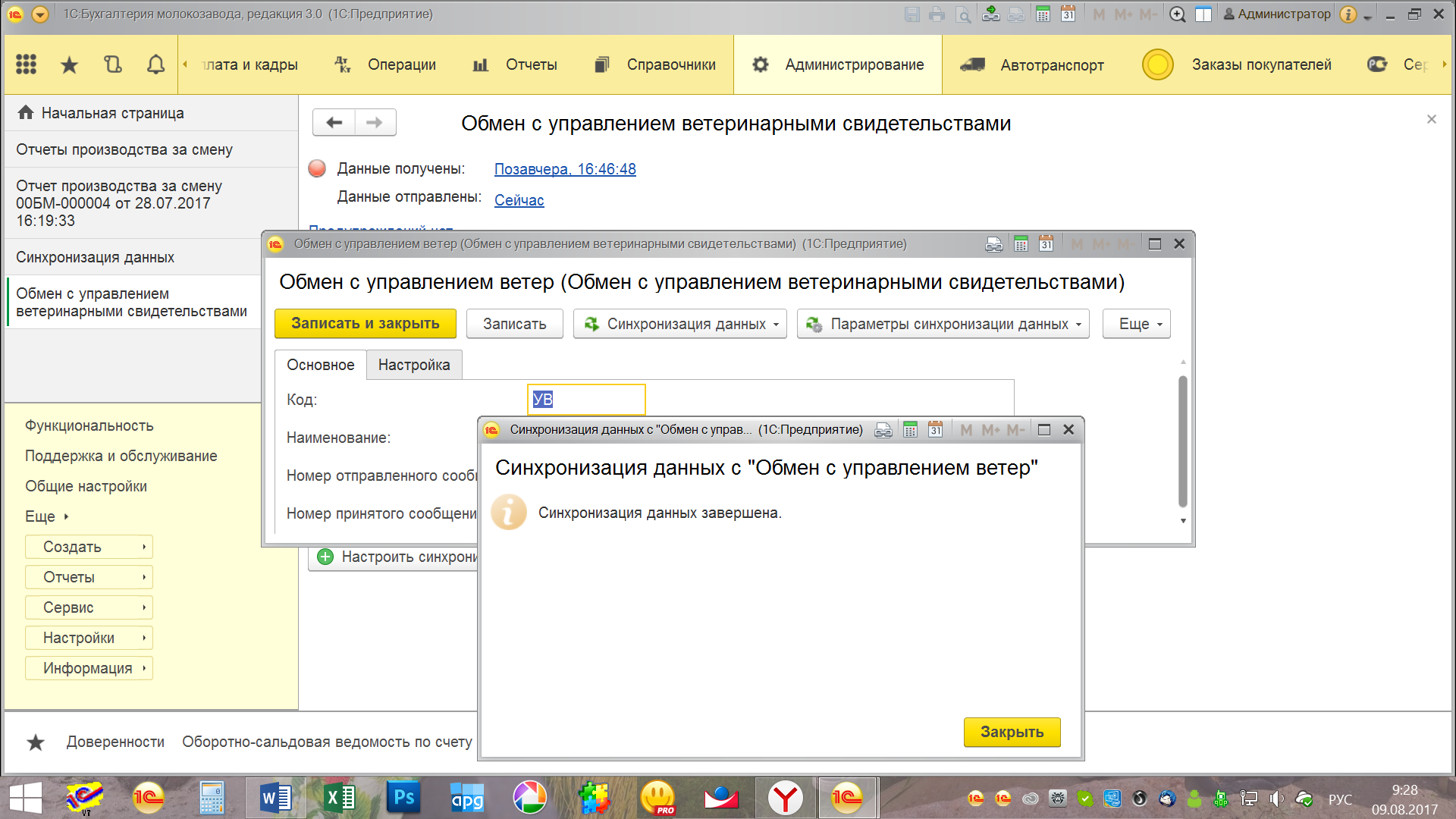 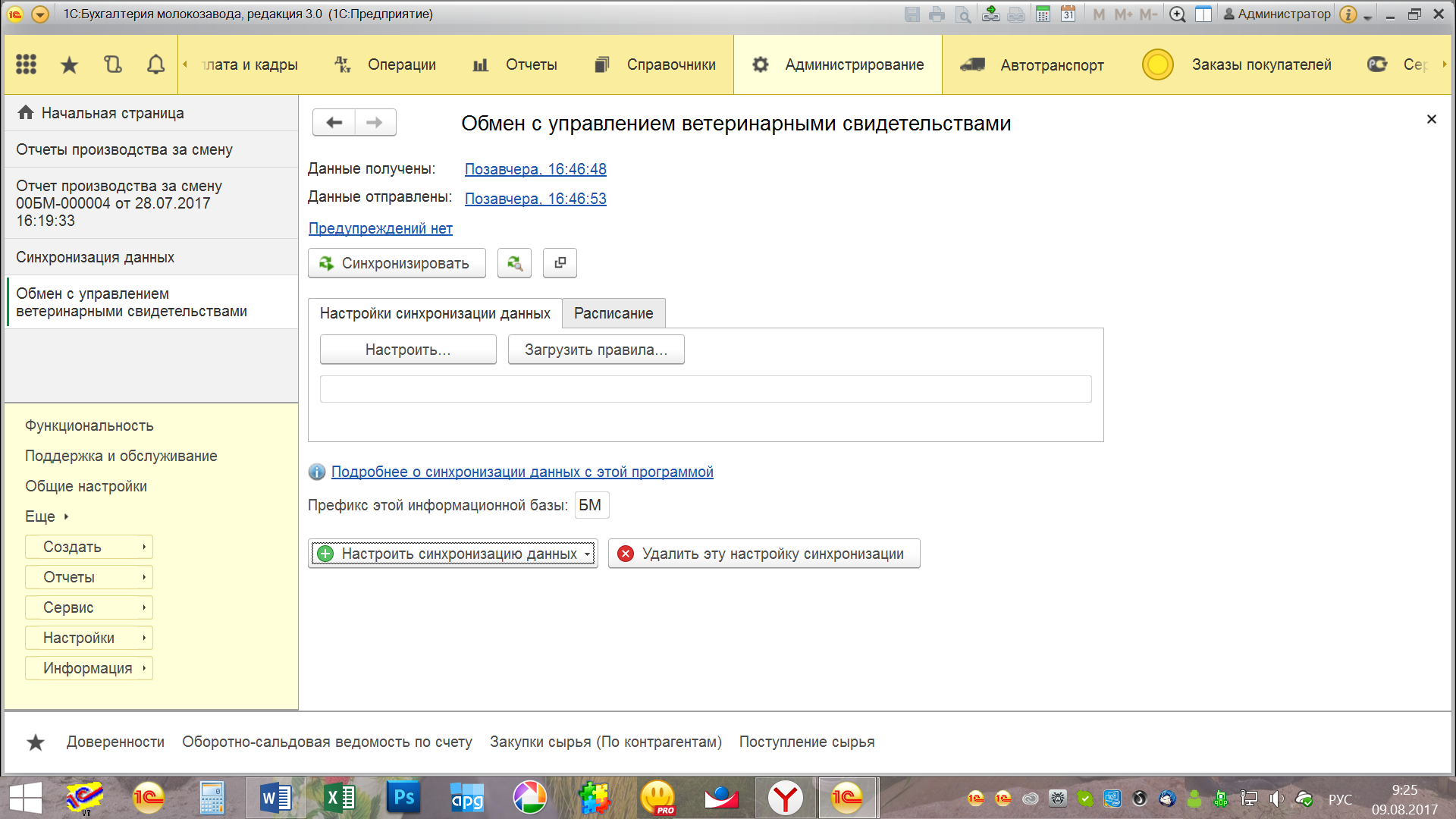 В Учетной системе осуществляется настройка синхронизации и синхронизация с Управлением ветеринарными сертификатами
Контроль статуса ВСД в учетной системе
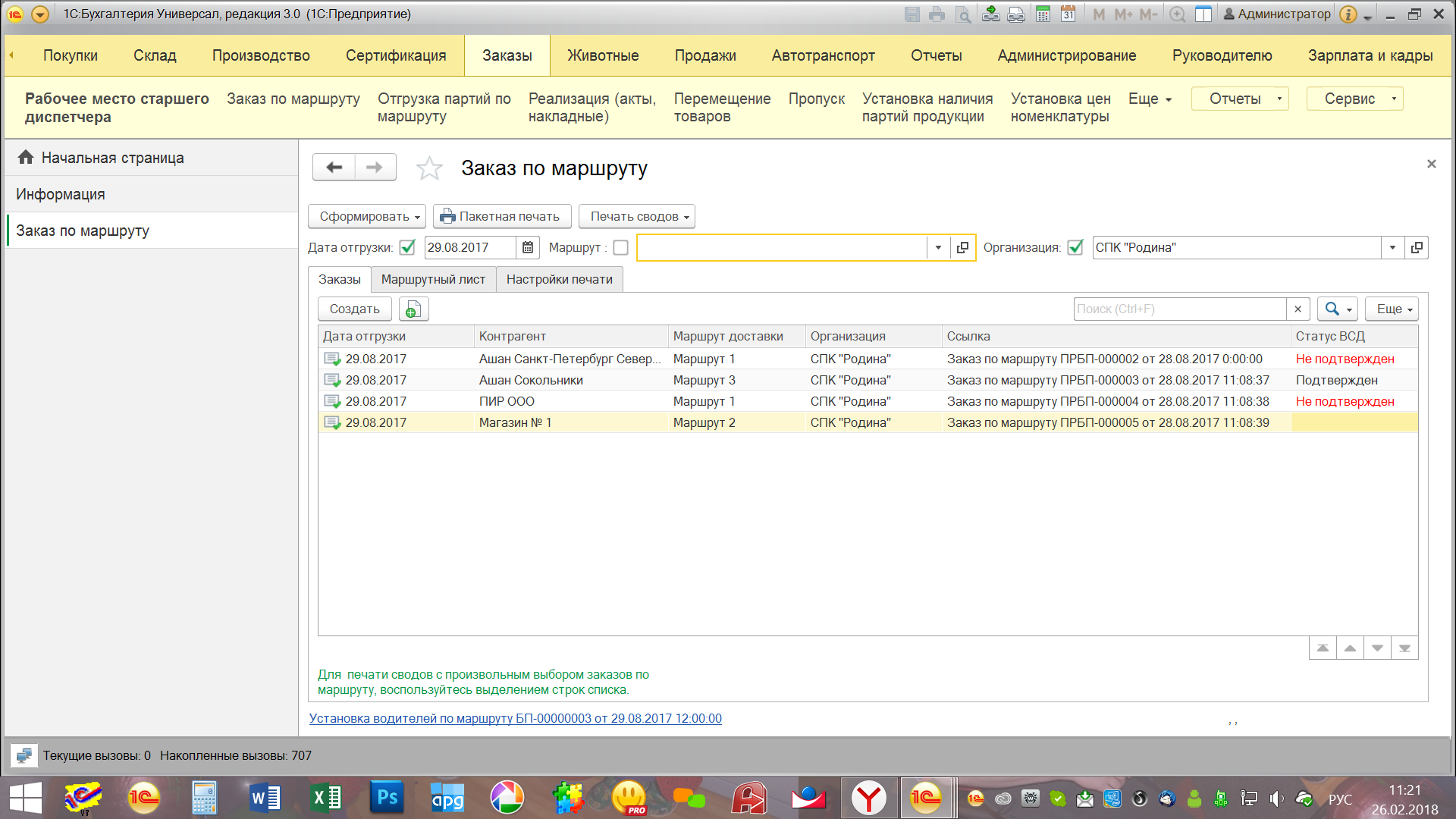 Контроль статуса ВСД в учетной системе для формирования пакета отгрузочных документов с приложением QR кодов ВСД
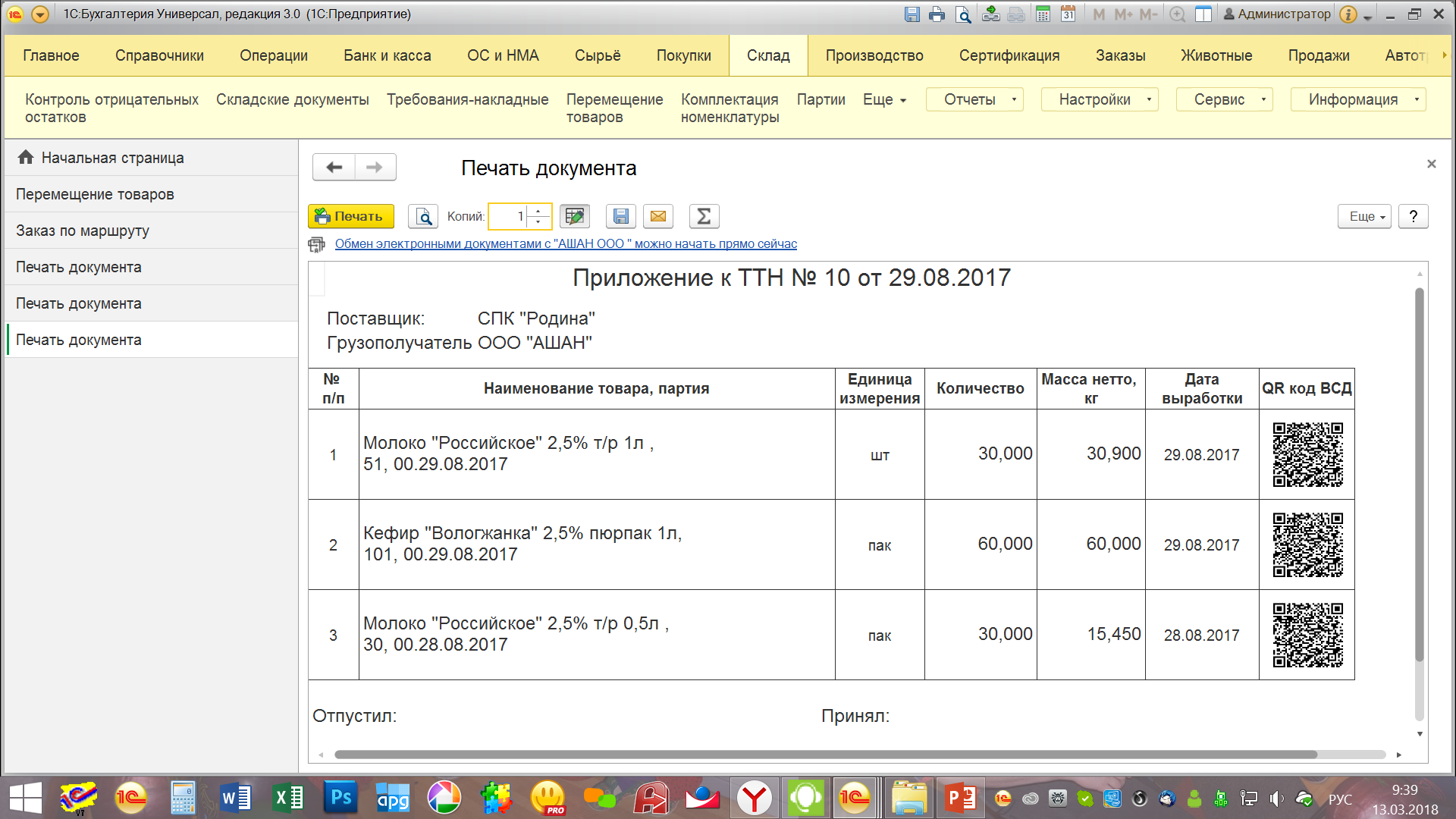 Мы предлагаем
Центр Научно-Технических Услуг и Консультаций
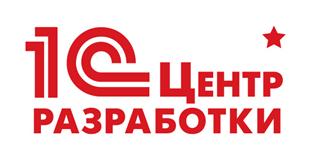 Анализ учетной системы
Помощь в организации полноценного производственного и складского партионного учета номенклатуры
Готовый модуль для обмена 1С:Управление ветеринарными сертификатами с конфигурациями:«1С:Молокозавод»«1С:Бухгалтерия молокозавода» «Универсал»
Организации, внедряющие ЭВС совместно с Центр НТУиК
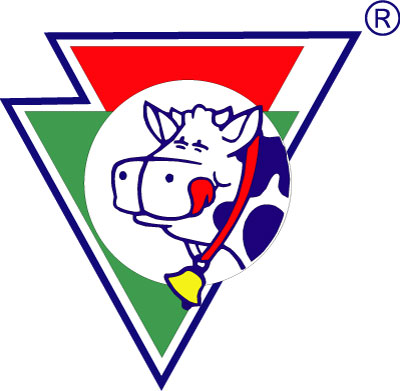 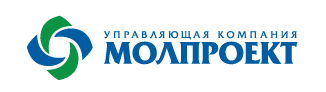 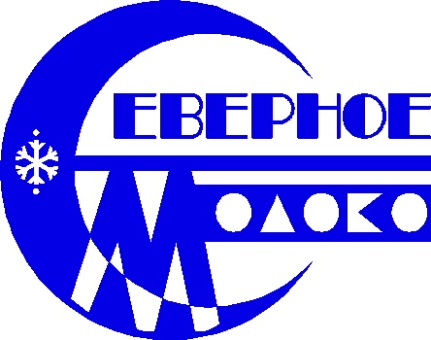 Сухонский молочный комбинат
Нижнекисляйская молочная компания
ФГУП УОМЗ ВГМХА им. Н.В. Верещагина
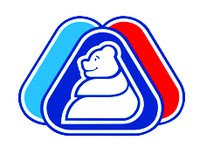 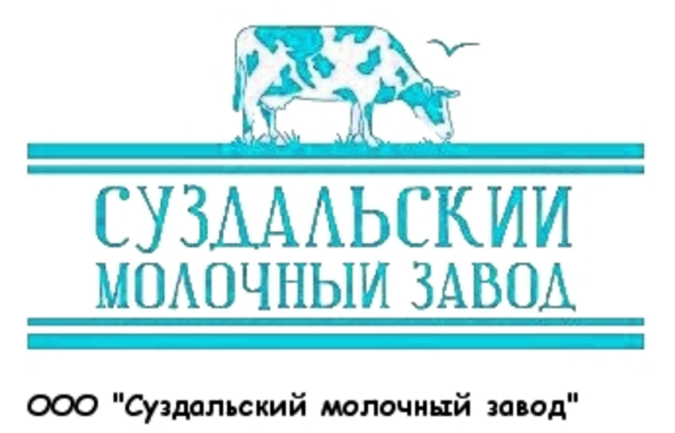 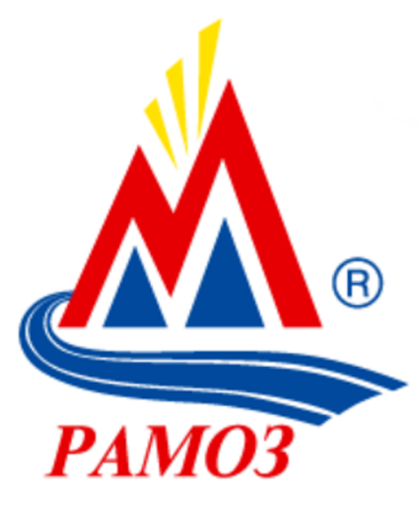 ООО «Ярмолпрод»
... и другие
[Speaker Notes: На данном слайде представлен список организаций, использующих 1С:Молокозавод.]
Контакты
Центр Научно-Технических Услуг и Консультаций  разработчик  решений для молочных заводов «1С:Молокозавод»  «1С:Бухгалтерия молокозавода» решений для предприятий сельского хозяйства и промпереработки «Универсал»

Телефон (8172) 52-52-30
Сайт www.cntuik.ru